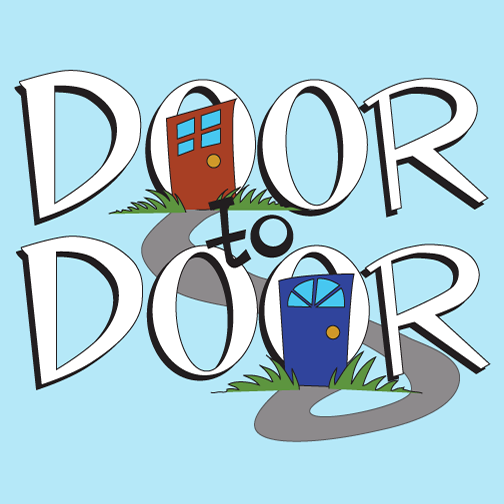 The Journey of Going “Door-to-Door”
First-Year Qaid
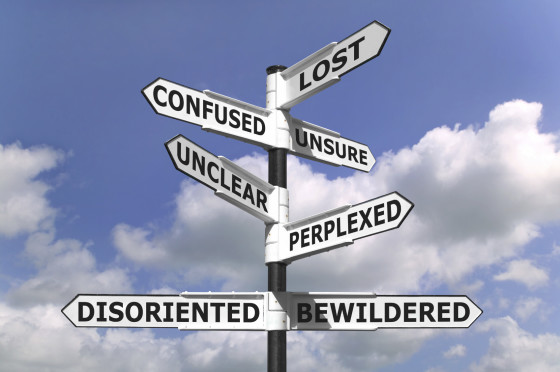 Meeting with Huzoor (aba)
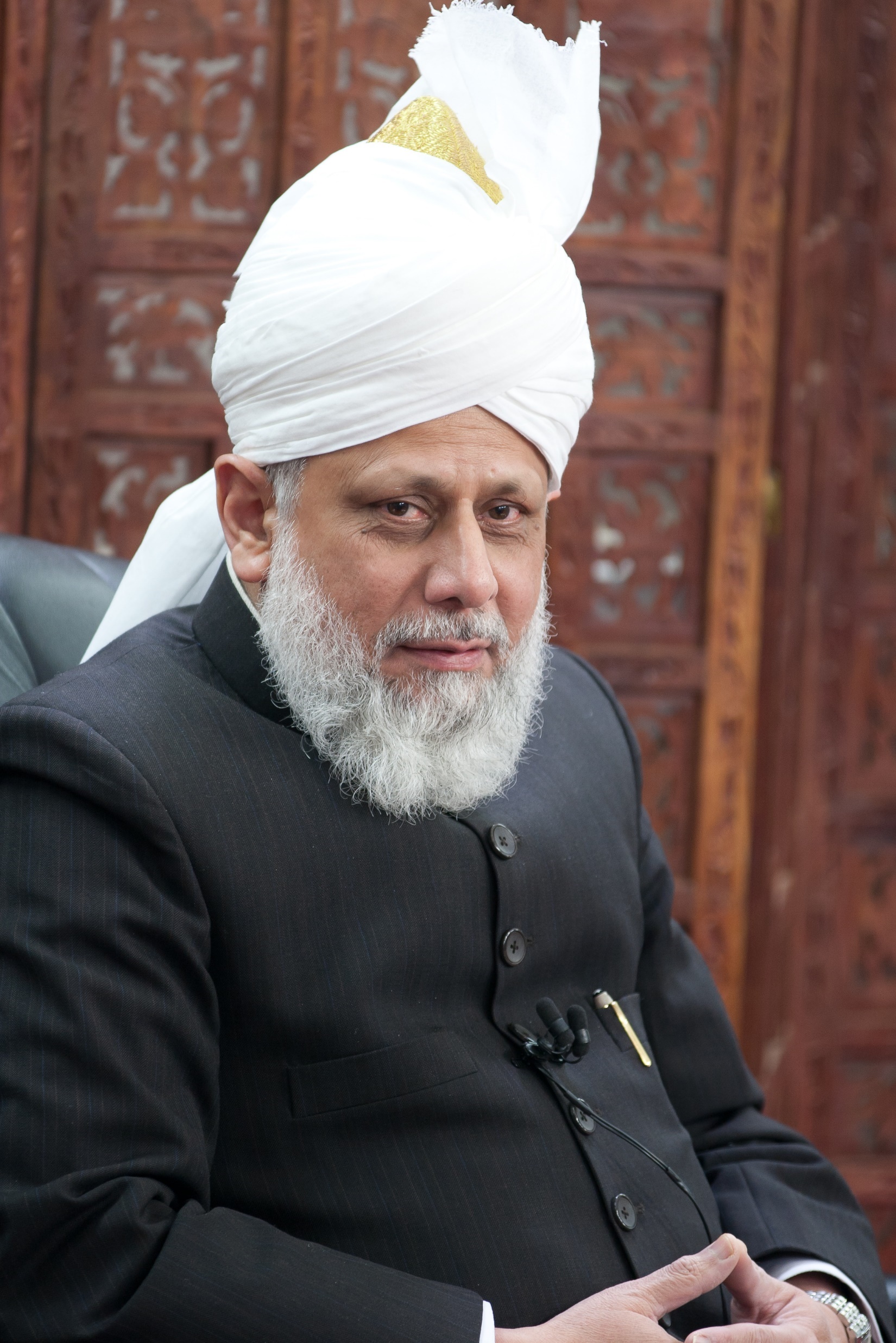 “Do you go door-to-door?”
First Test – Income Budget
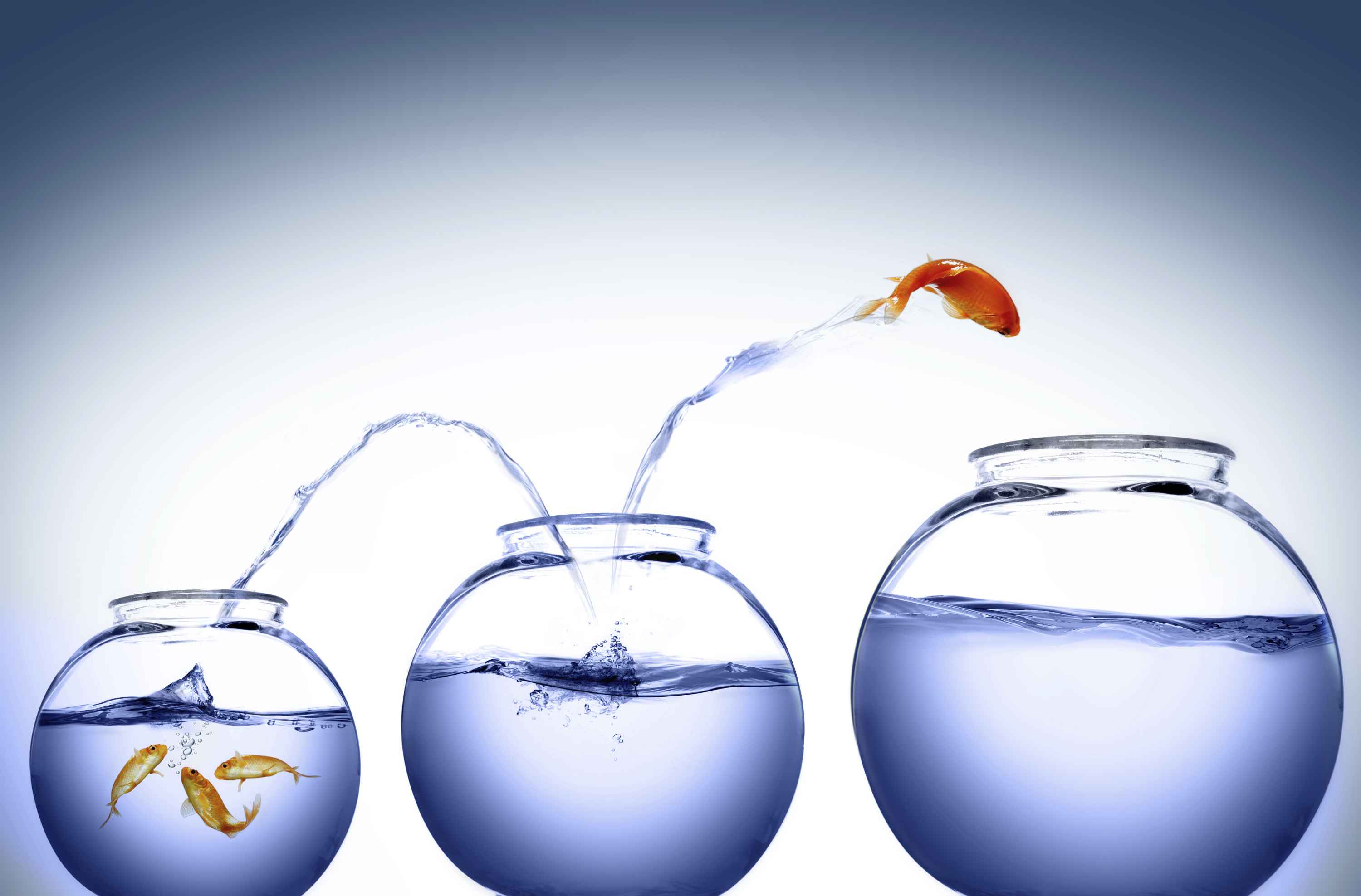 Results
2015 Budget: 551,000
2016 Budget: 770,000
What Did We Learn?
Very few members refused to give budget
Many members didn’t know rate of Chanda Ansarullah
Many members didn’t know who was in-charge of collecting
Many members increased not just their pledges, but also their donations
Many members thanked Zo’ma for the follow-through
Second Test - Participation
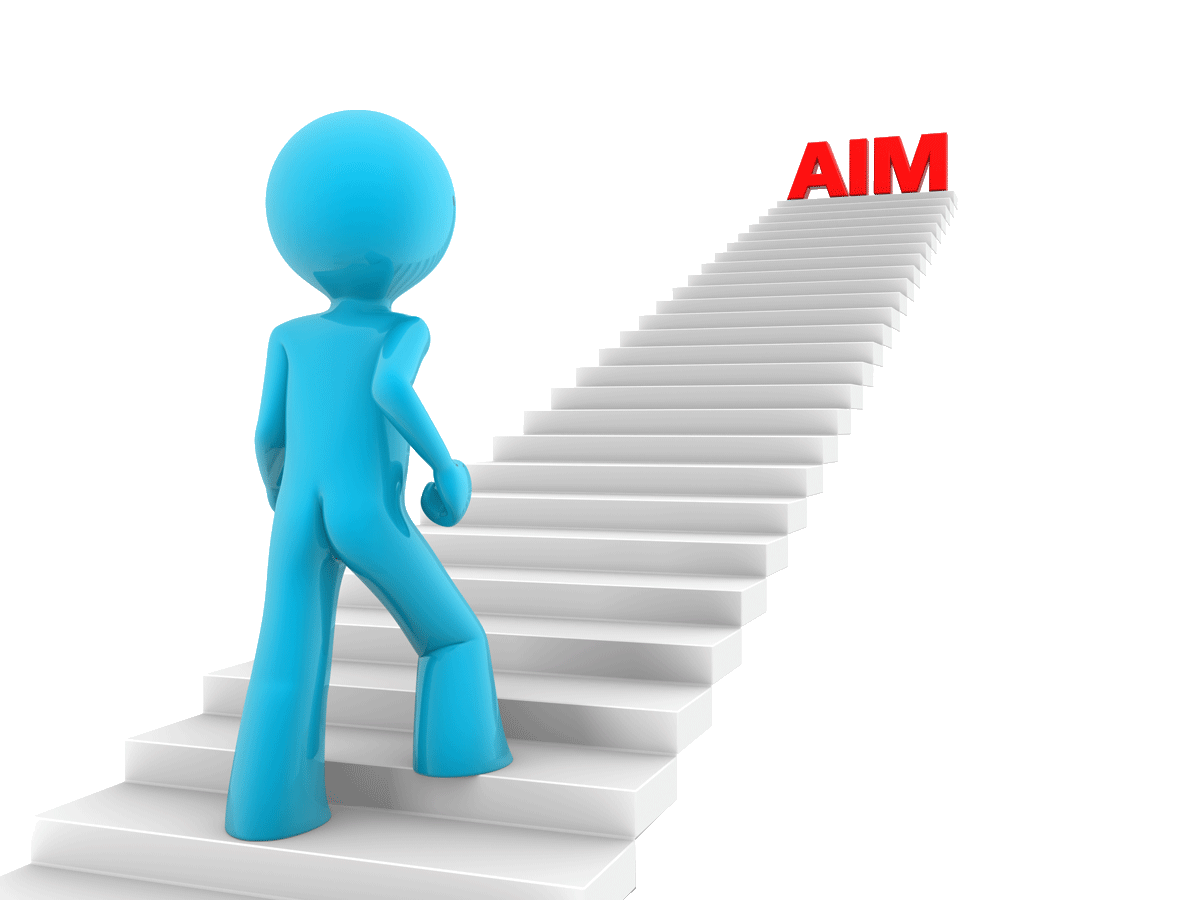 Our goal of 2,400 participants in serious 
End of November: ~1,900 (172/month)
Gap: 500
Mid-December: Rubber Meets the Road
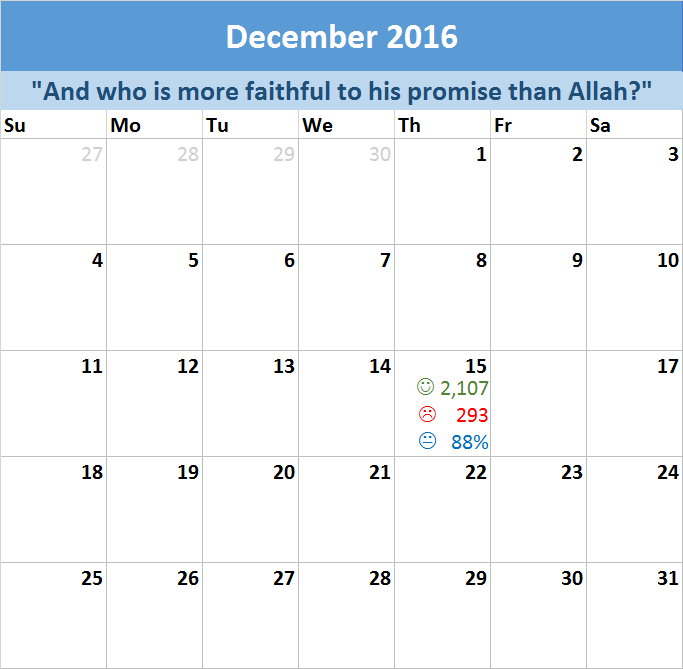 2,170(230)
The Stories
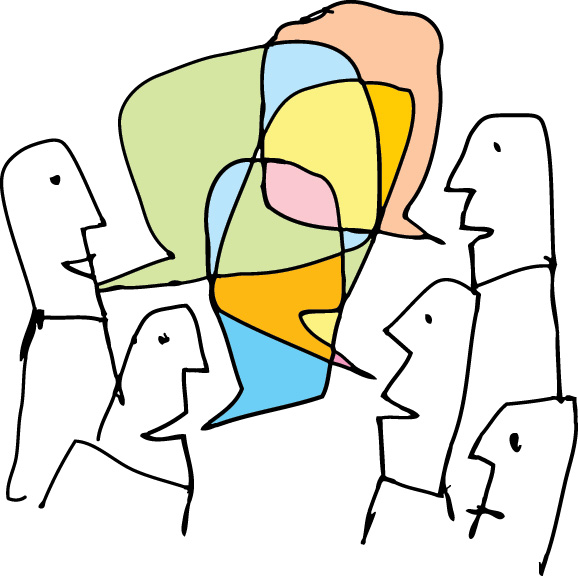 A Khadim gave Chanda on behalf of his deceased father
The Stories
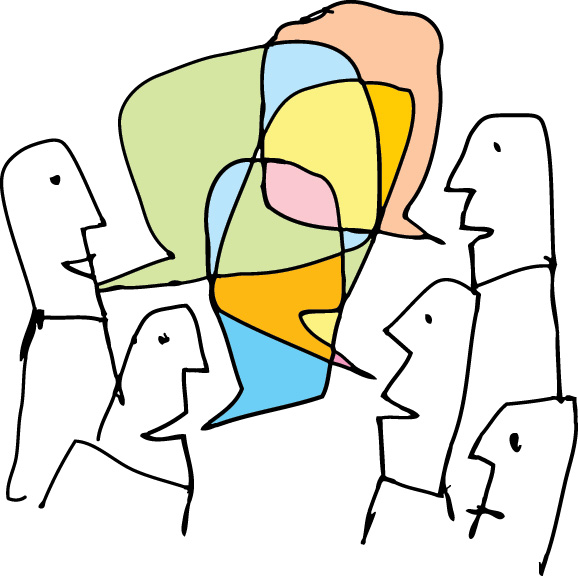 A Zaeem visited a Nasir at his home; the brother gave chanda at their next meeting
The Stories
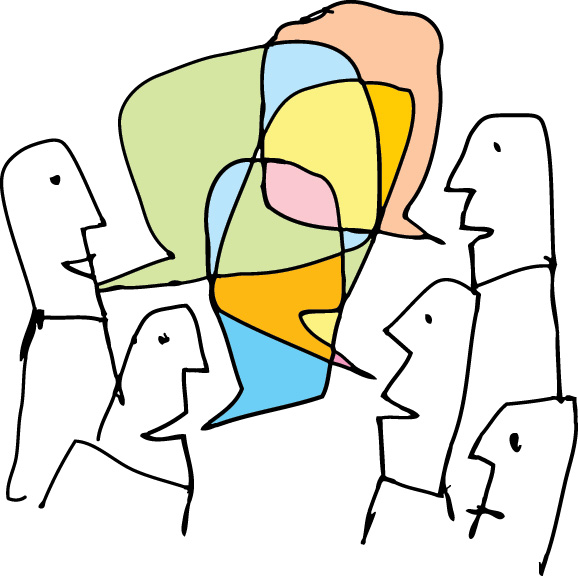 A Zaeem helped a member with an errand; member was inspired to offer chanda
The Stories
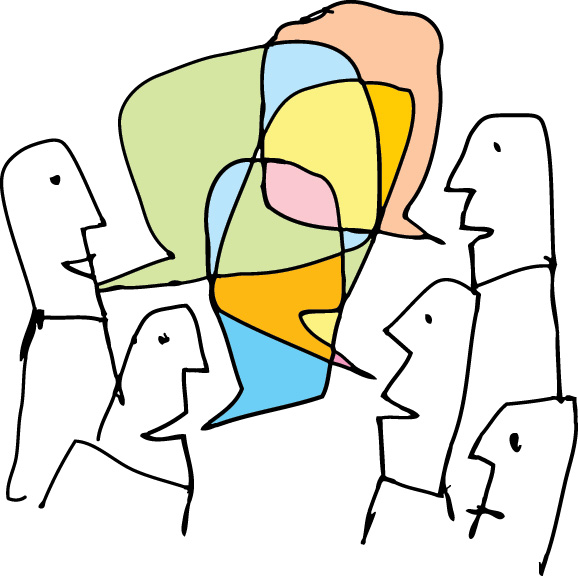 A Nasir who never gave Ansar chanda, inquired about the “buzz” around Chanda; then proceeded to pay
The Stories
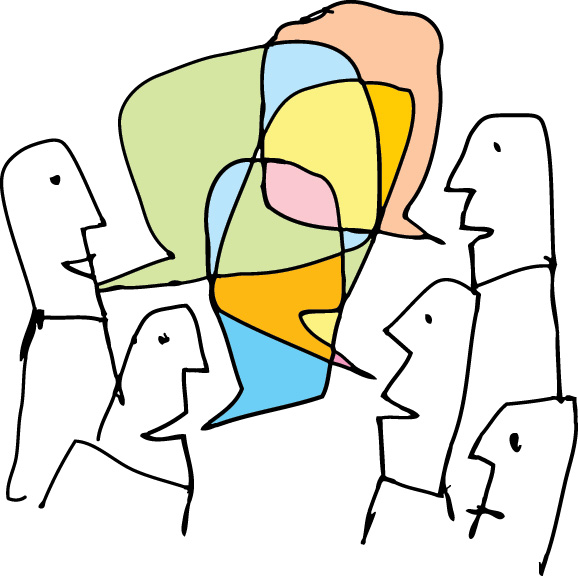 A member was out of work for a while; was in training; paid chanda and asked for prayers
The Stories
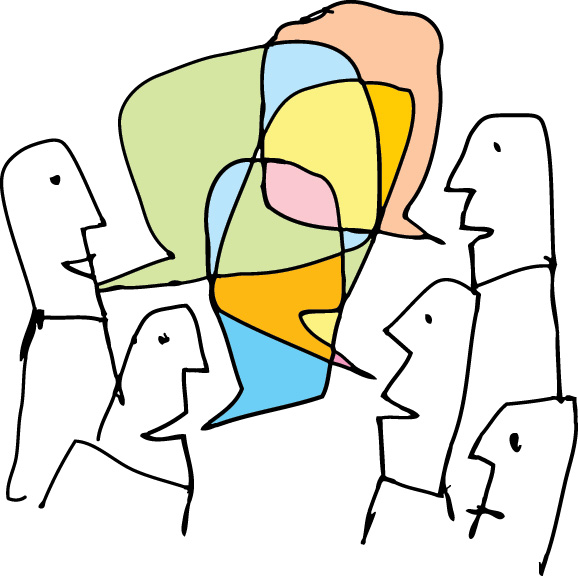 A Lajna member heard chanda announcement and paid chanda on behalf of her husband.
The Stories
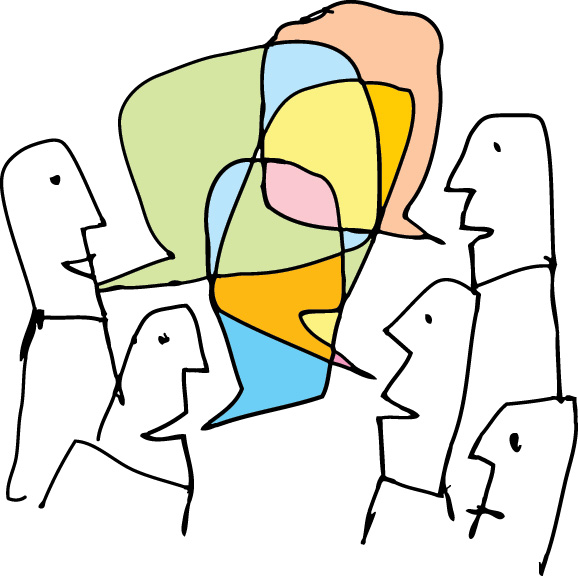 A Zaeem met a Nasir for the first time in late December; he reminded the Nasir about chanda and the member paid whatever was in his poket.
The Stories
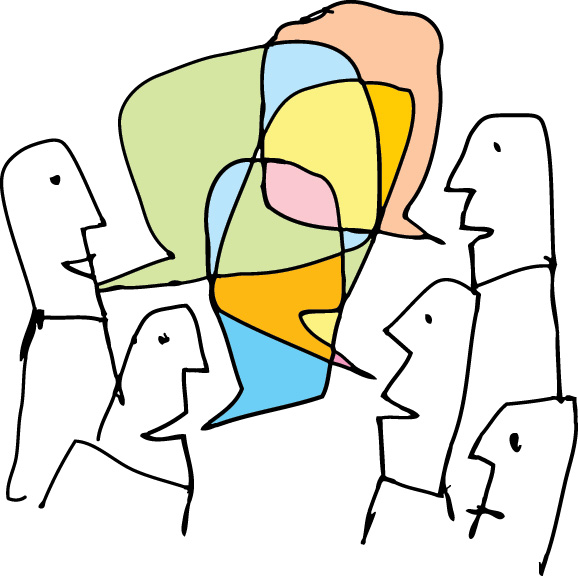 A Zaeem visited an elderly Nasir to inquire about his health; on his way out the member paid chanda.
The Stories
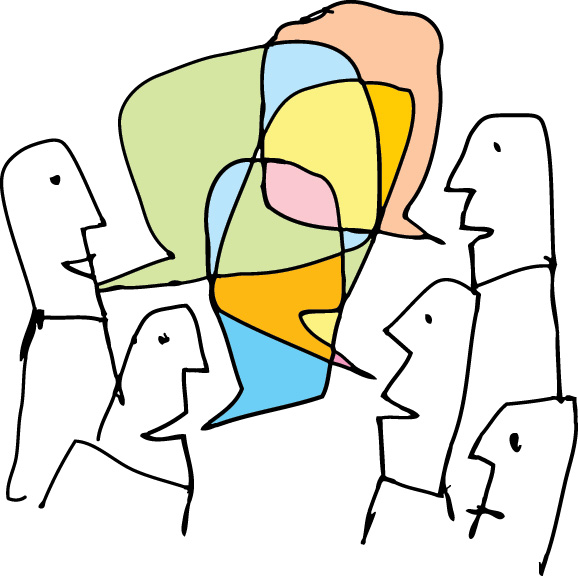 A Zaeem said the tajneed is too high, so reduce my tajneed by 15. In the end 10 of those 15 paid chanda.
The Stories
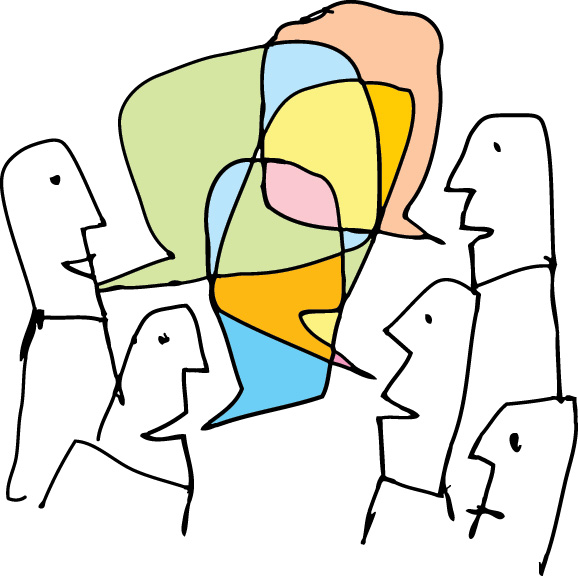 A member who never gave Ansar chanda, inquired about the “buzz” around Chanda; then proceeded to pay
The Stories
A Zaeem considered removing a member from tajneed because he was a “no show.” He paid on the last day of December.
15 Days Later
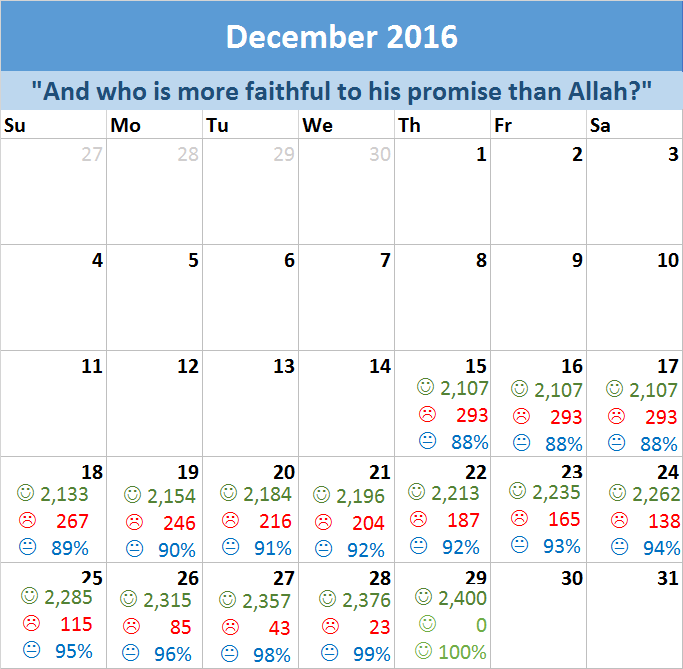 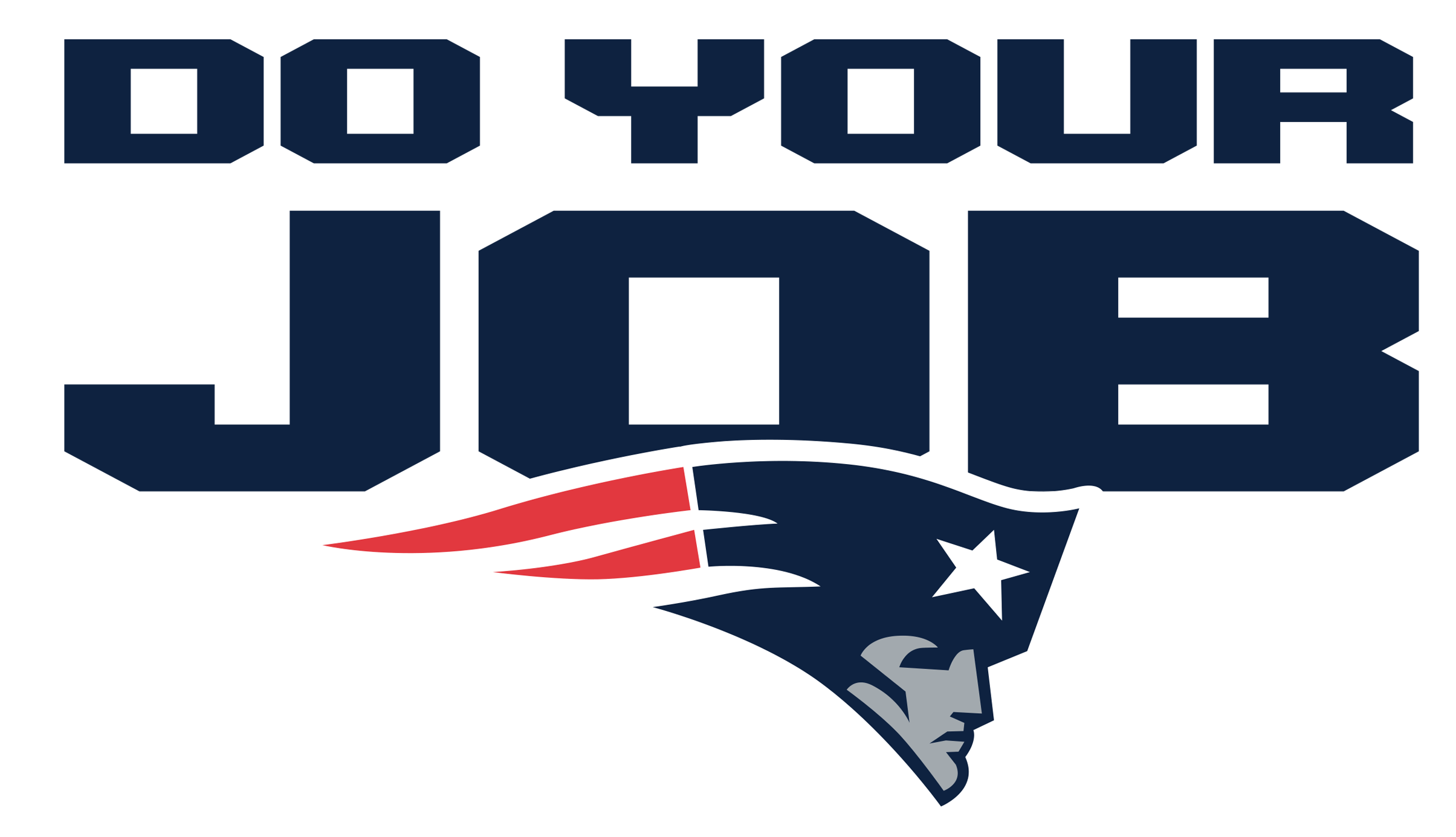 “The Standard of Excellence”
Football is a complicated sport
Since 2001:
6 Super Bowl Appearances
4 Super Bowl Wins (almost 6)
65% Winning PCT
14 Division Championships in 16 years
Results - Participants
2,450+ 
(11% increase)
Results- Total Collection
$760,000 
(38%)
Alhamdolillah!
This is your reward, not mine.

Jazakamullah